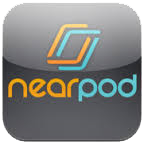 Workshop Nearpod
23 January 2014
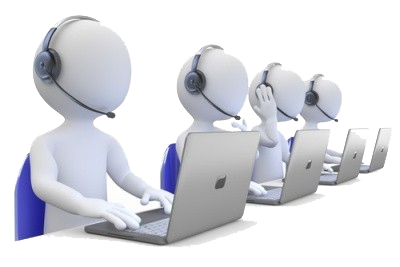 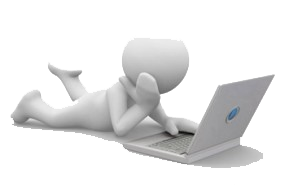 Trial and Error
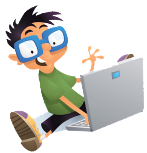 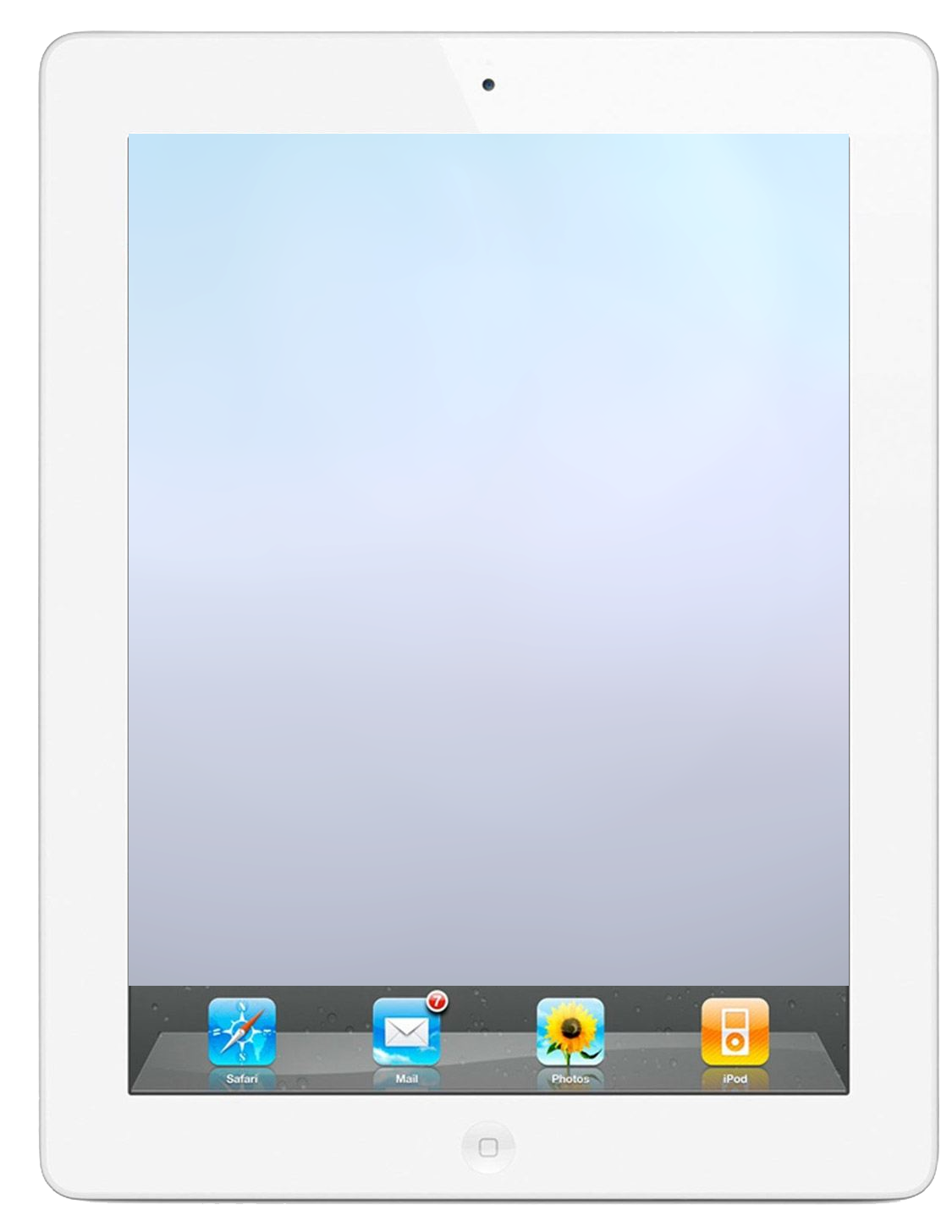 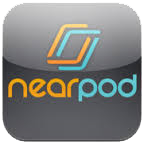 Programme:
Short explanation Nearpod
Explanation assignment
Create your own presentation nearpod (2 persons)
Test your nearpod presentation
Nearpod presentation for the whole group
Diner
Workshop Nearpod - Programme
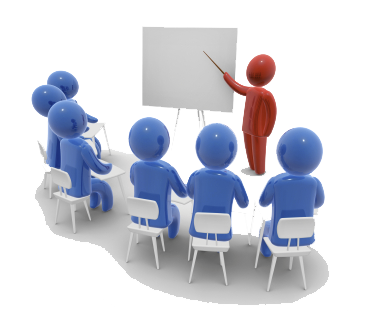 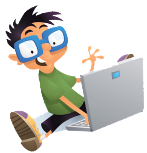 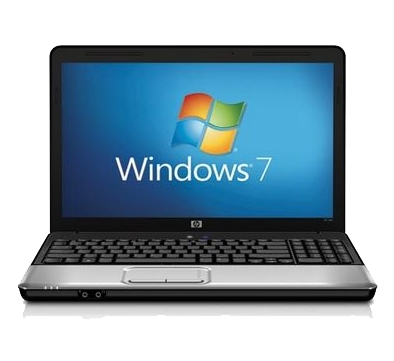 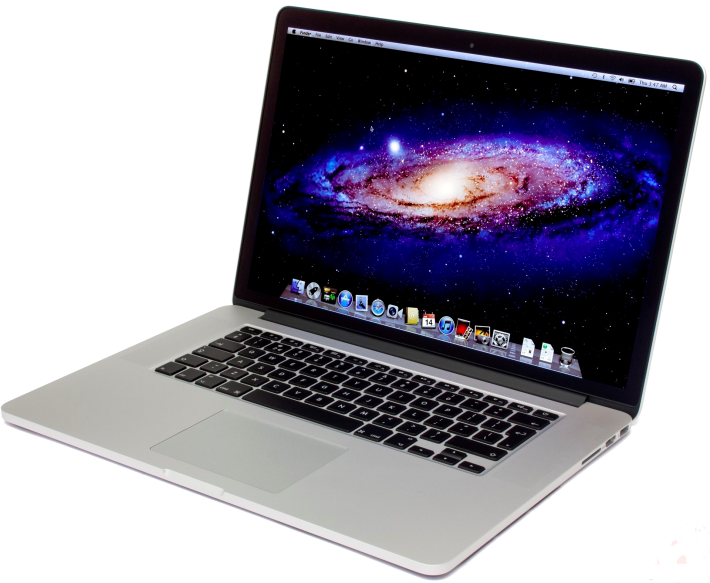 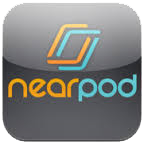 Workshop Nearpod - Nearpod – Computer - Browser
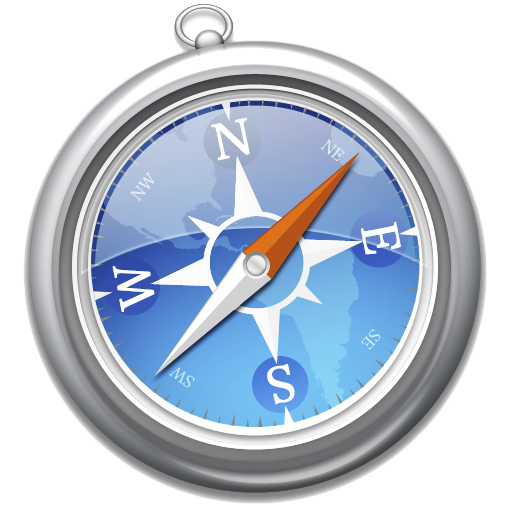 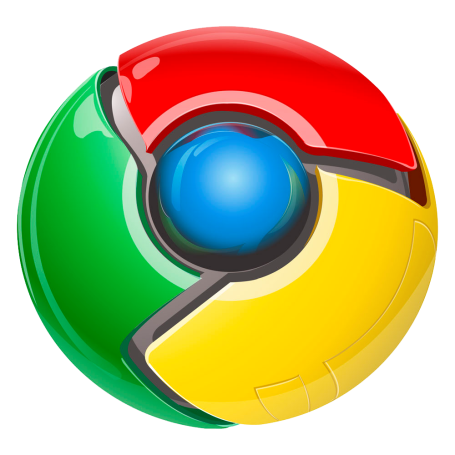 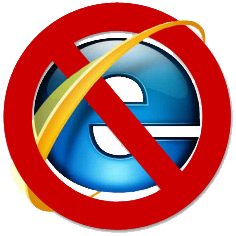 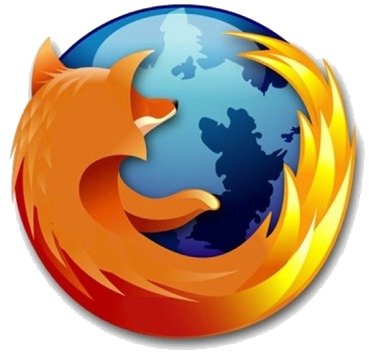 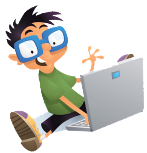 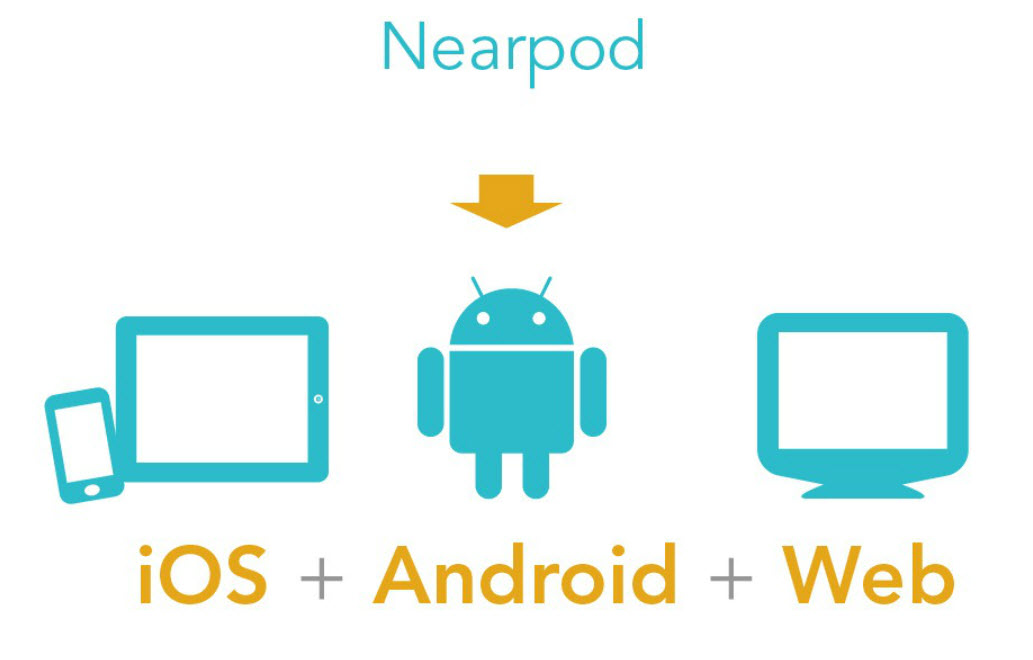 Workshop Nearpod – Platforms
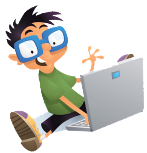 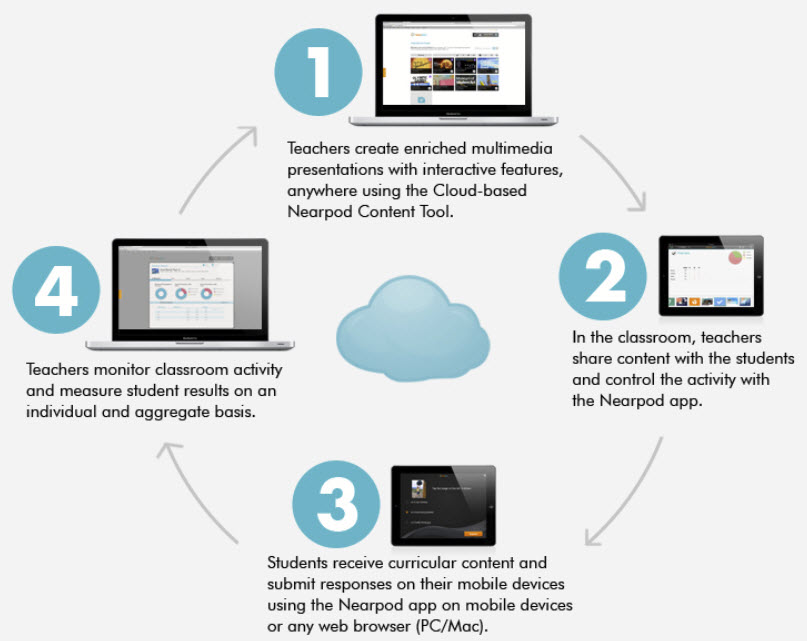 Workshop Nearpod – What is Nearpod?
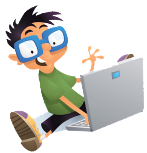 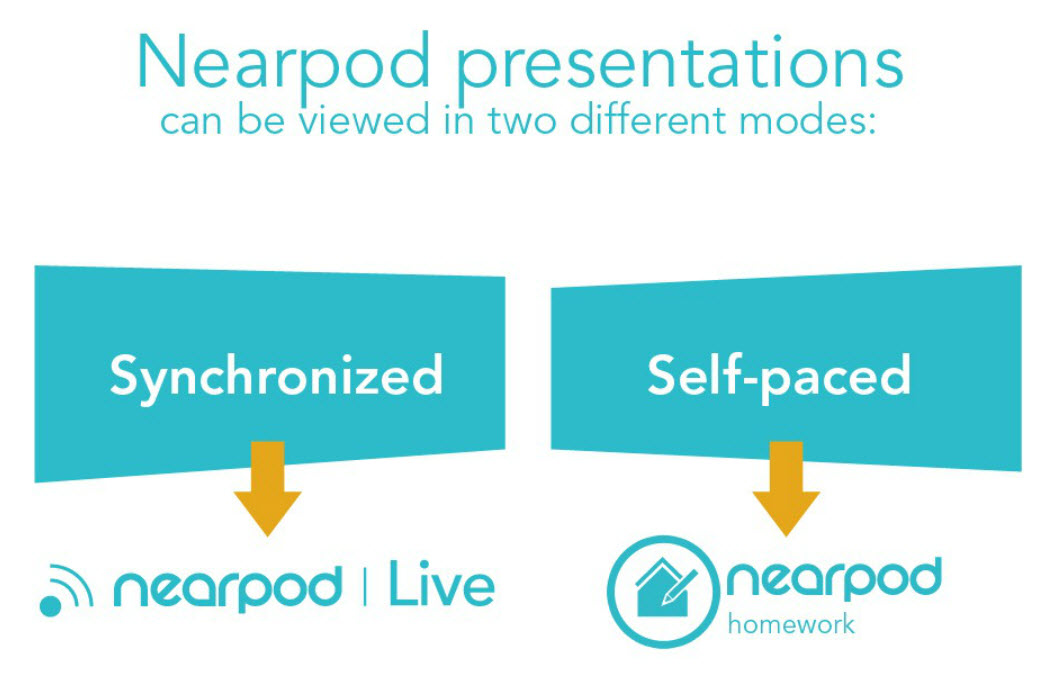 Workshop Nearpod – Presentation Modes
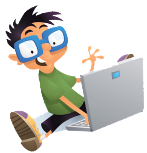 Create a new Nearpod account – www.nearpod.com
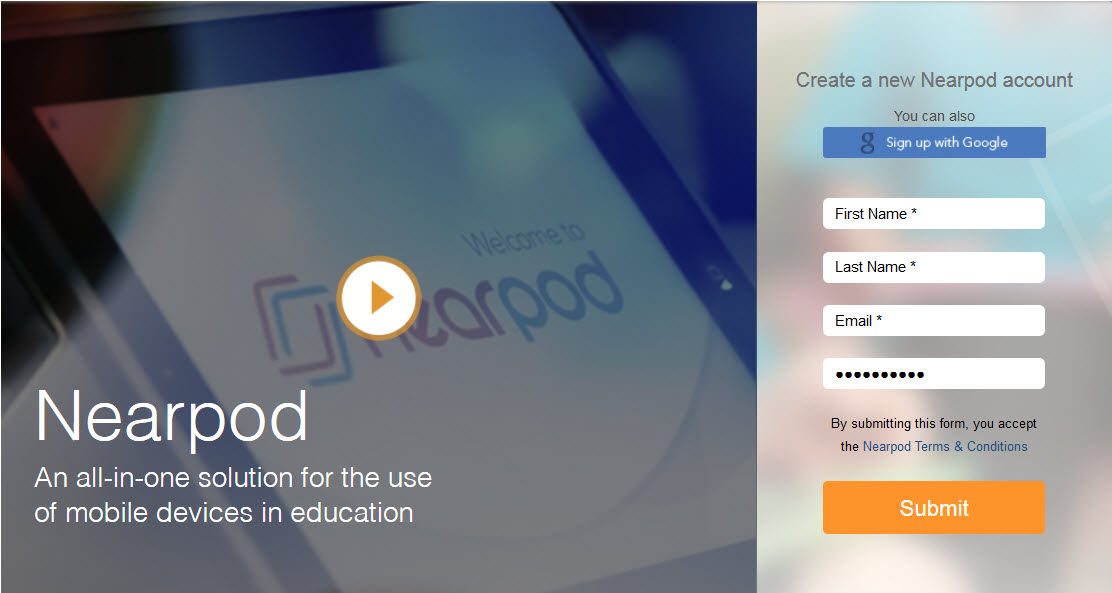 Workshop Nearpod - Account
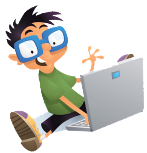 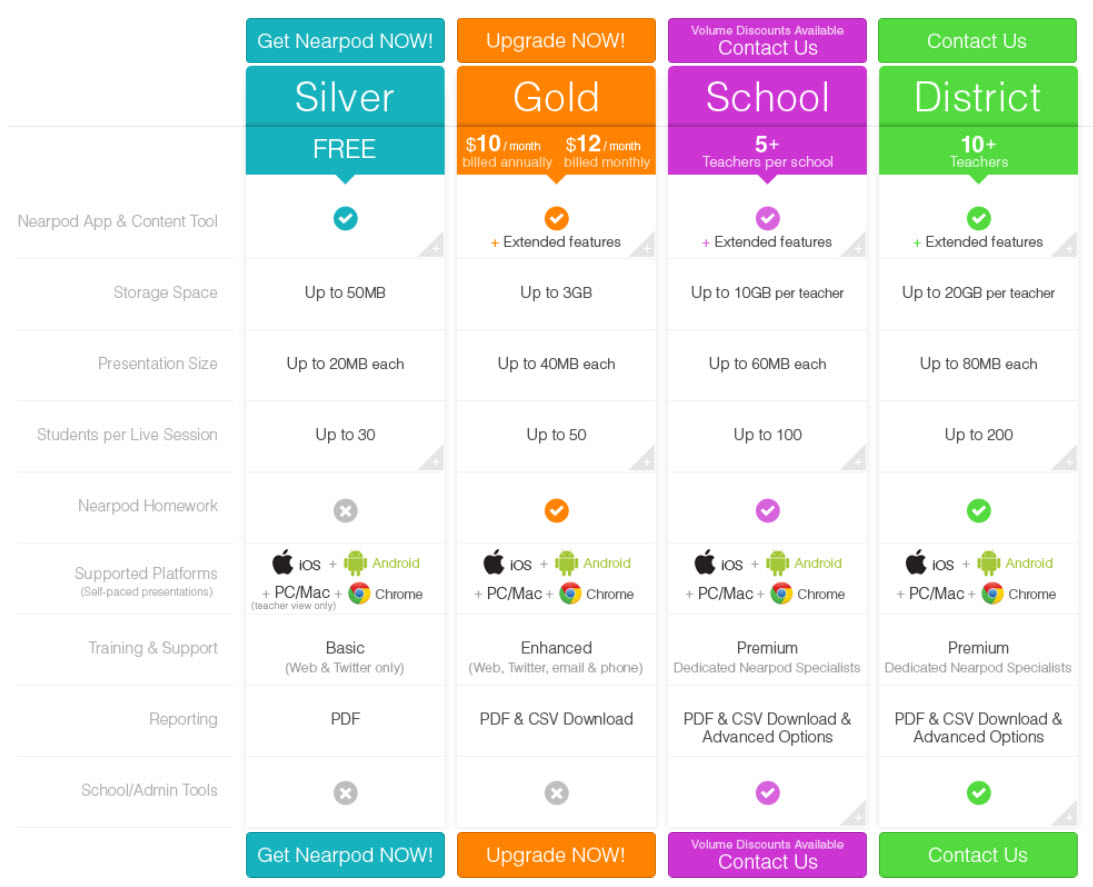 Workshop Nearpod – Types of accounts
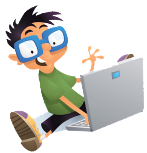 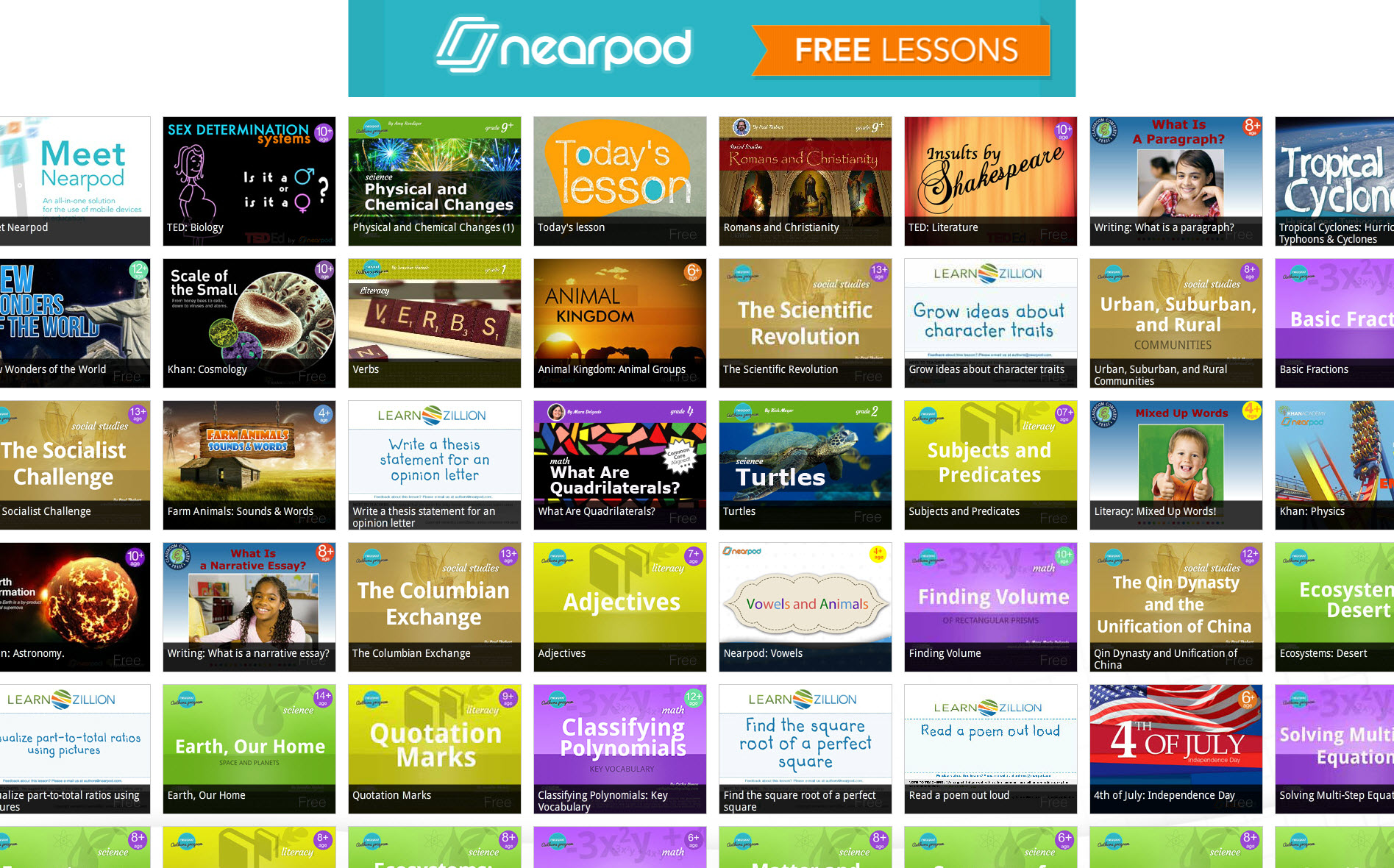 Workshop Nearpod – Free Nearpod Presentations
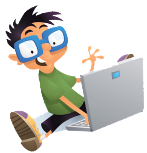 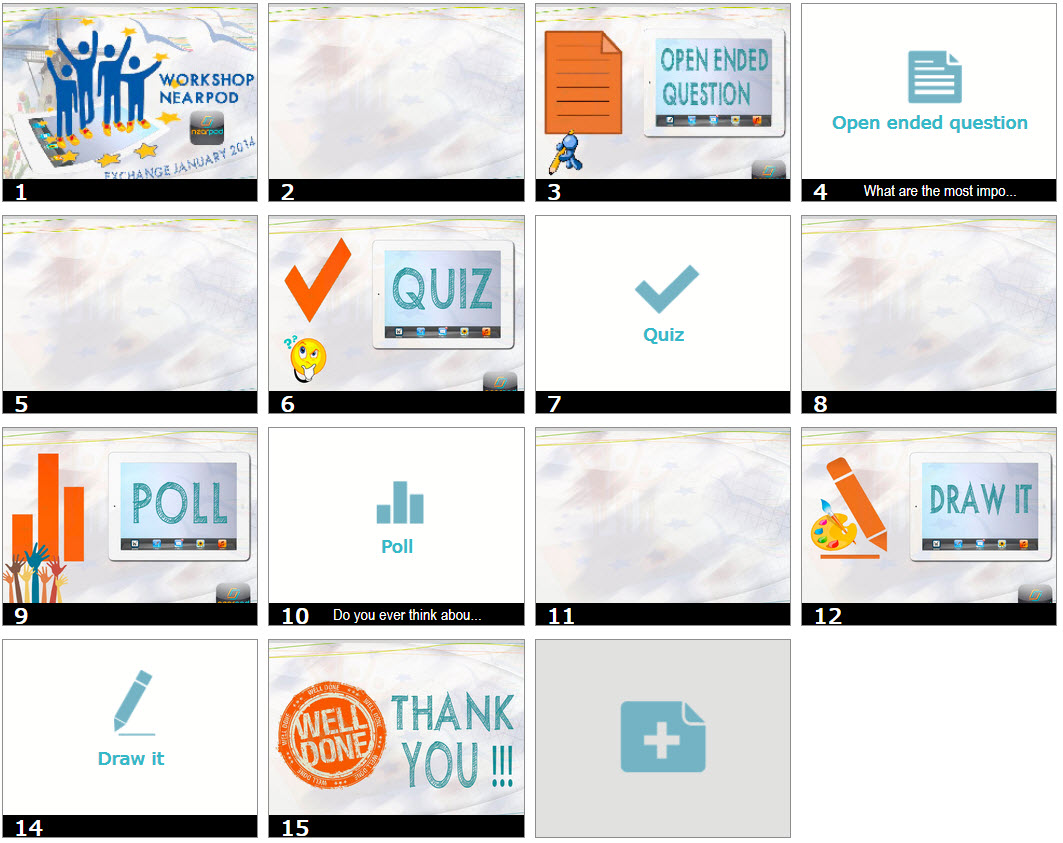 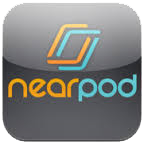 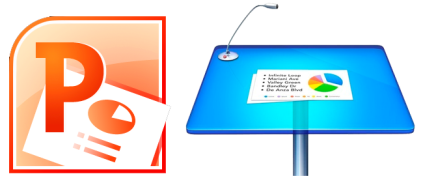 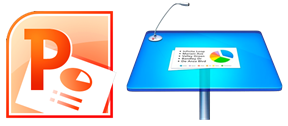 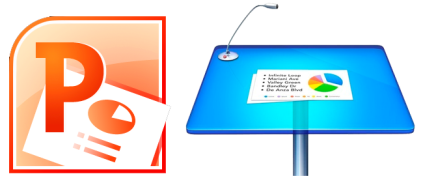 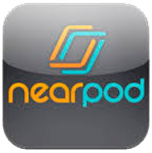 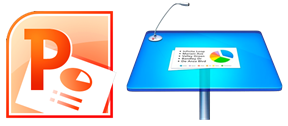 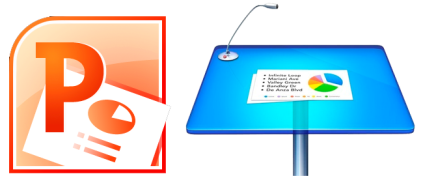 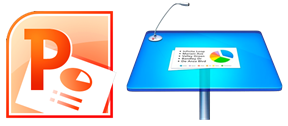 Workshop Nearpod –  Content Presentation
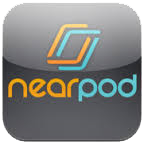 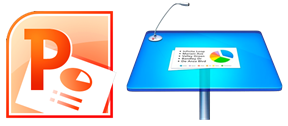 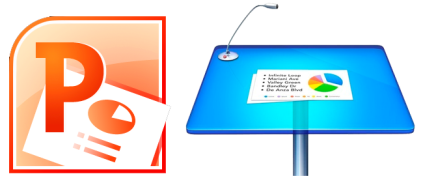 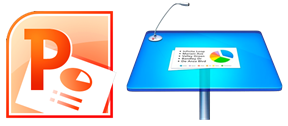 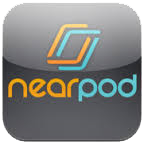 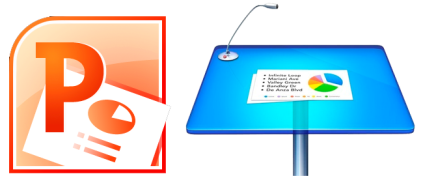 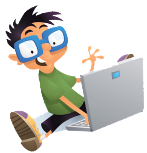 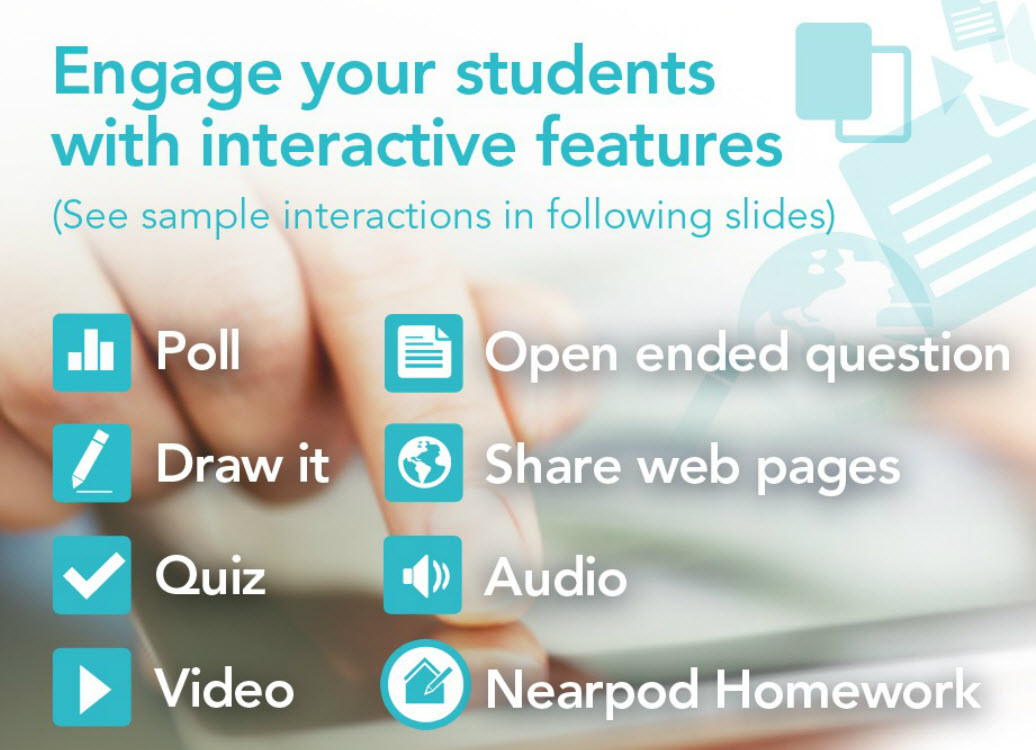 Workshop Nearpod –  Content Presentation Activities
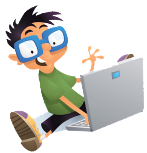 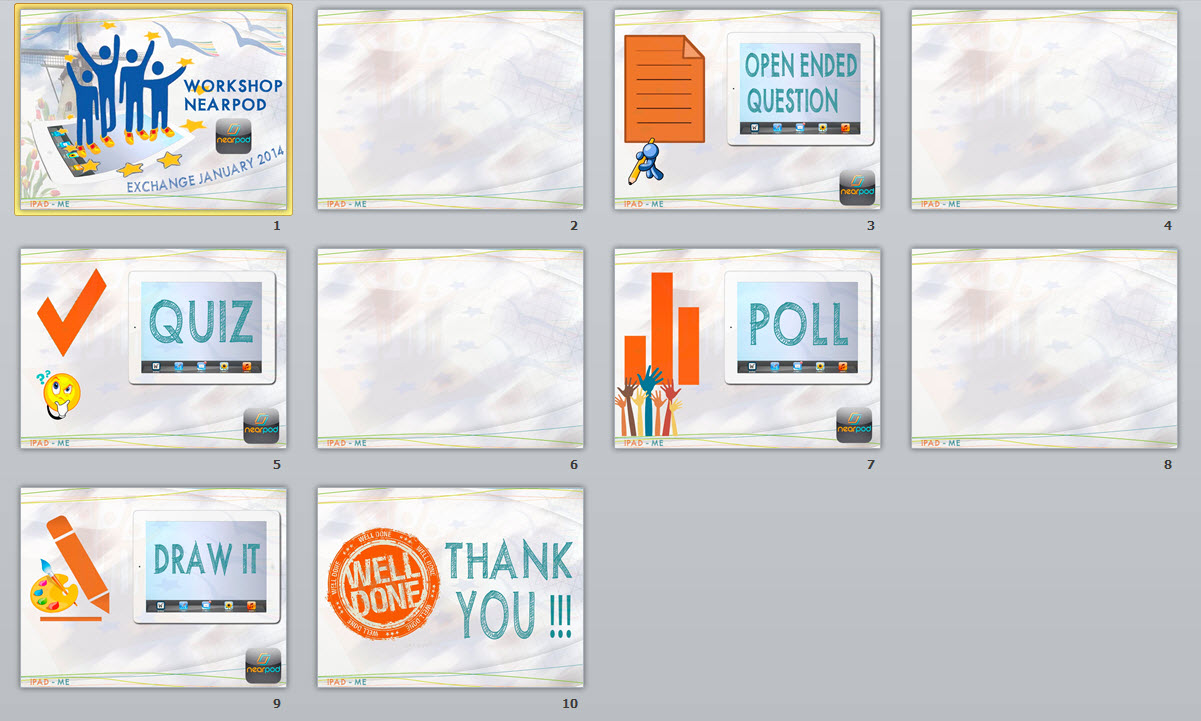 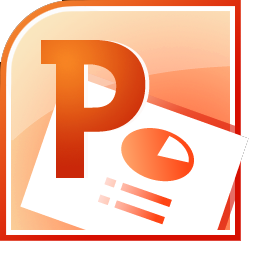 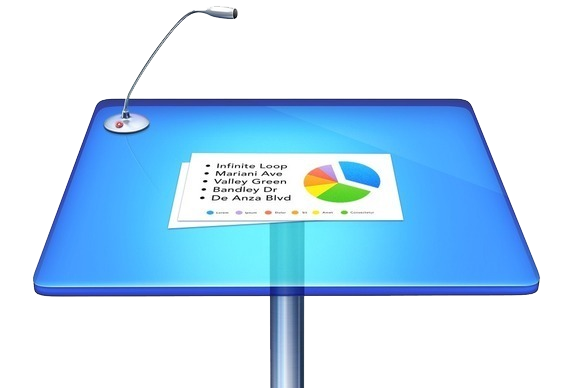 Workshop Nearpod – Powerpoint/Keynote
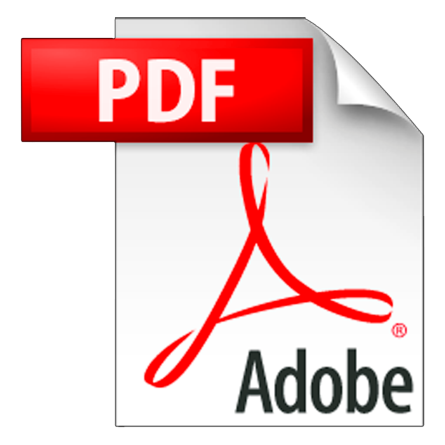 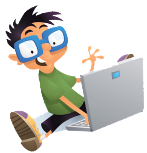 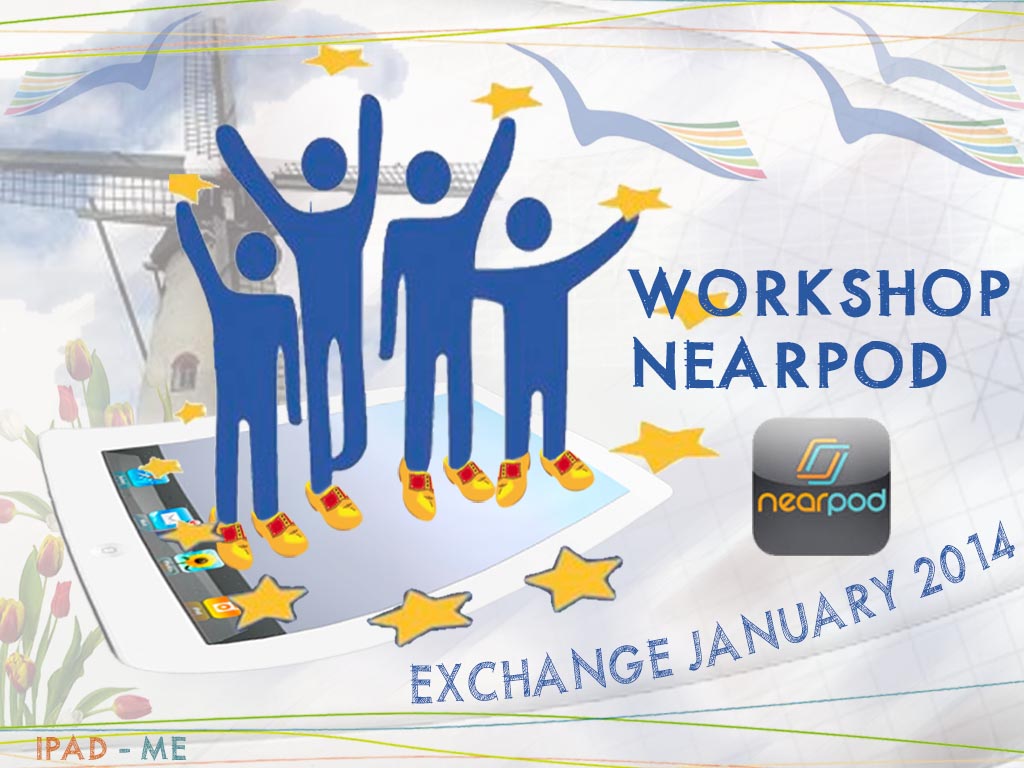 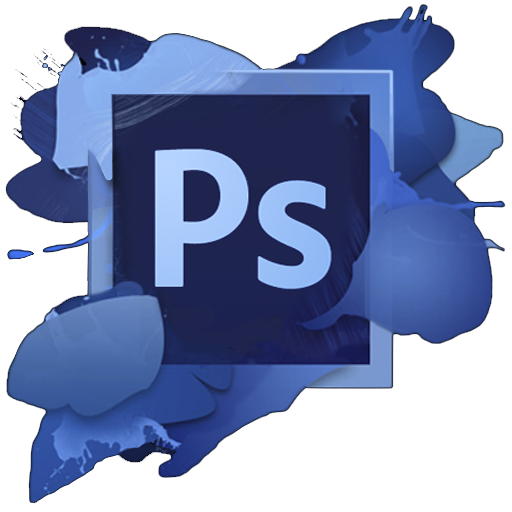 Workshop Nearpod – Photoshop
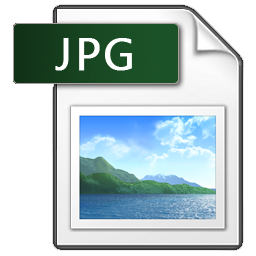 (1024 x 768)
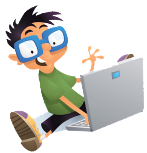 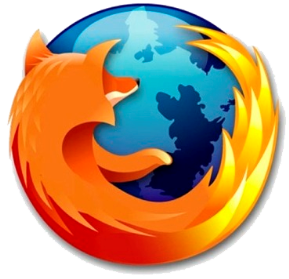 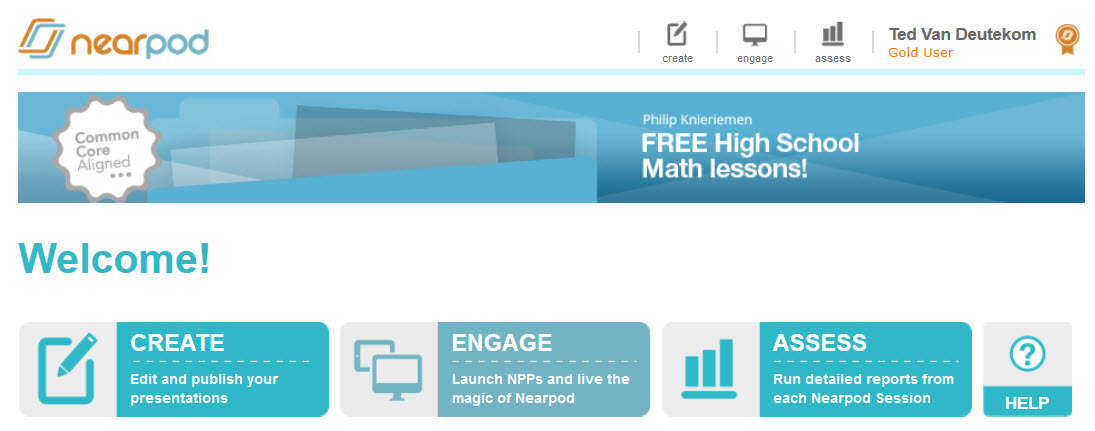 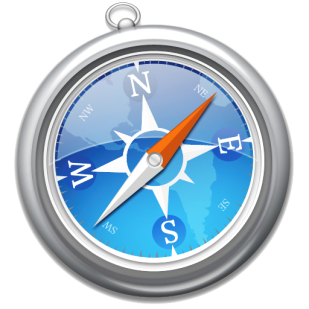 Workshop Nearpod – Create New Presentation
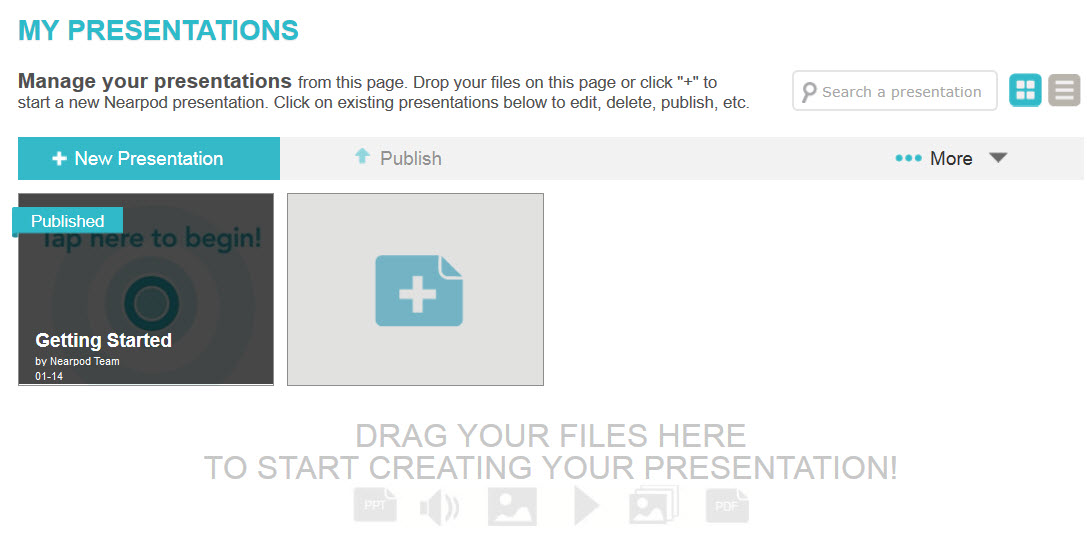 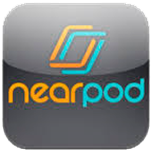 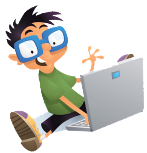 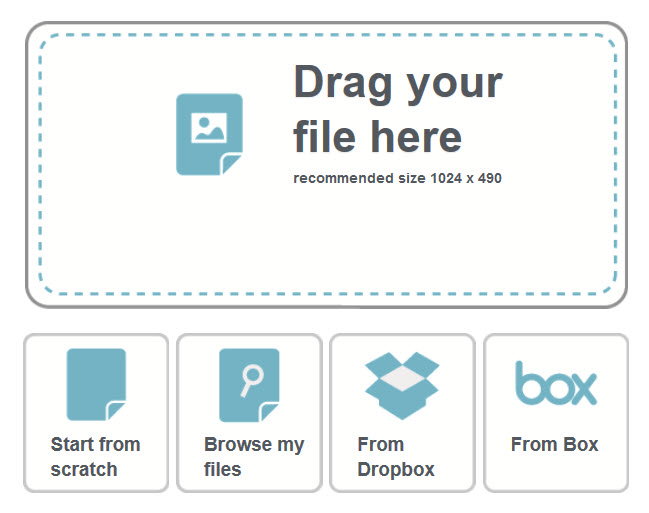 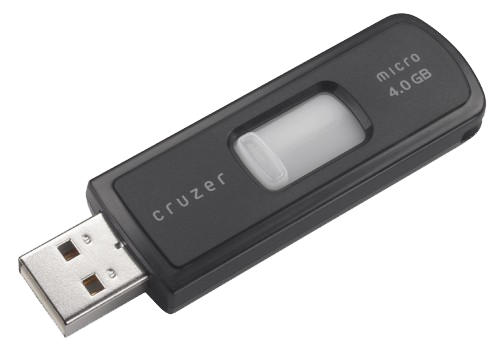 Workshop Nearpod – Import Pdf
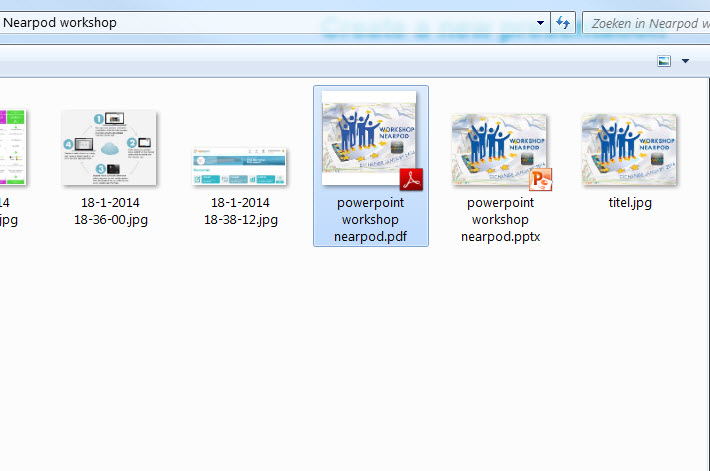 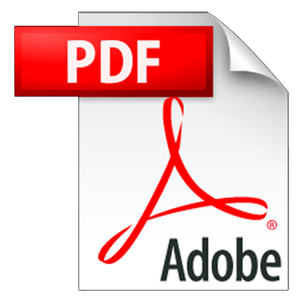 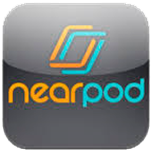 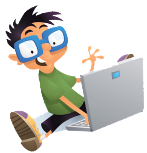 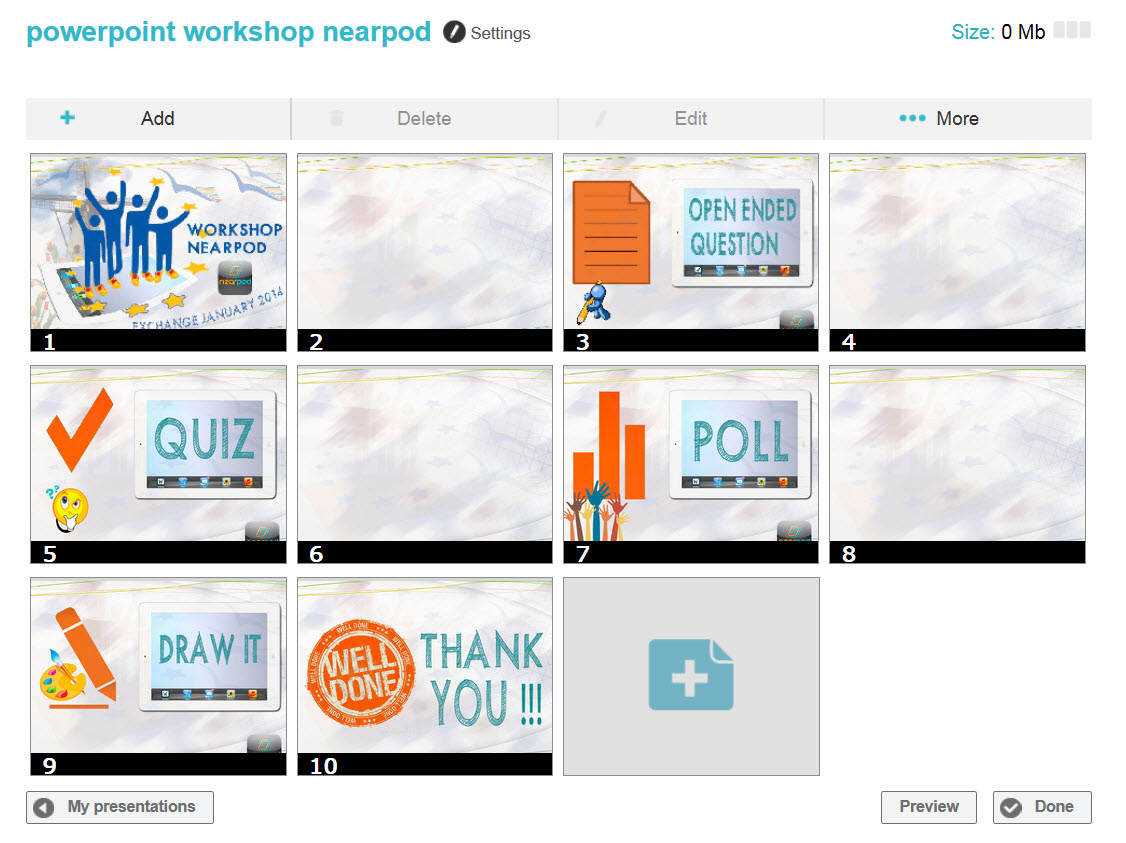 Workshop Nearpod – Add Activity
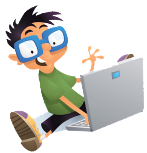 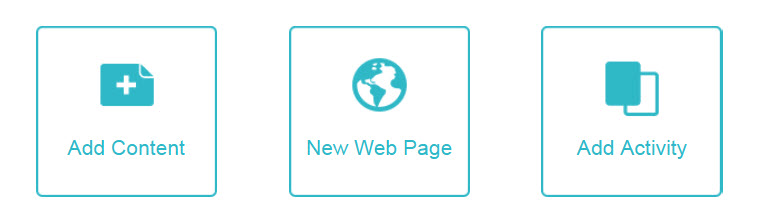 Workshop Nearpod – Add Activity
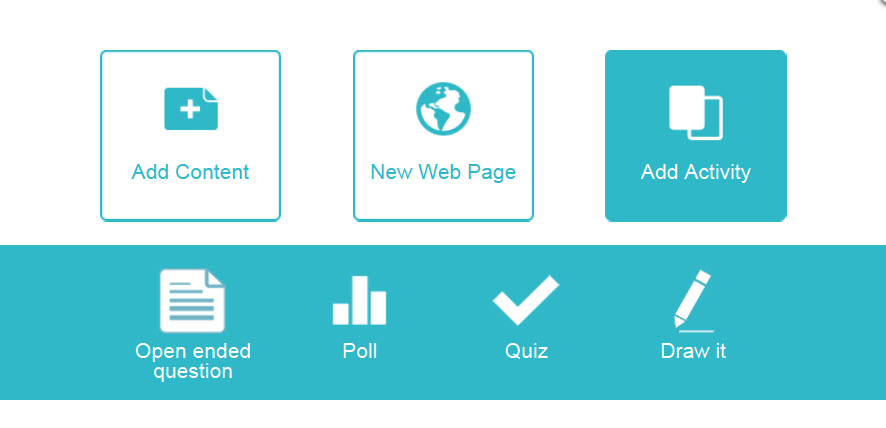 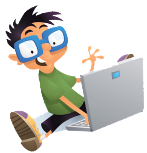 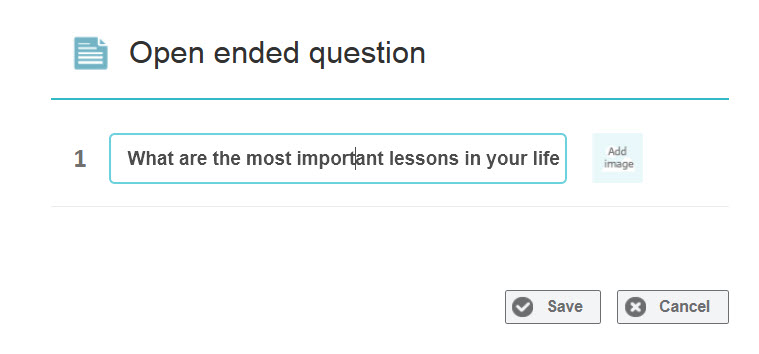 Drag
Workshop Nearpod – Open Ended Question
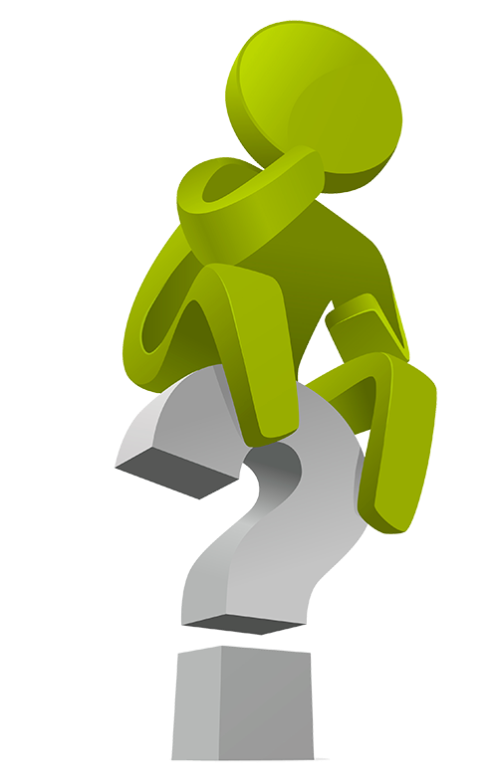 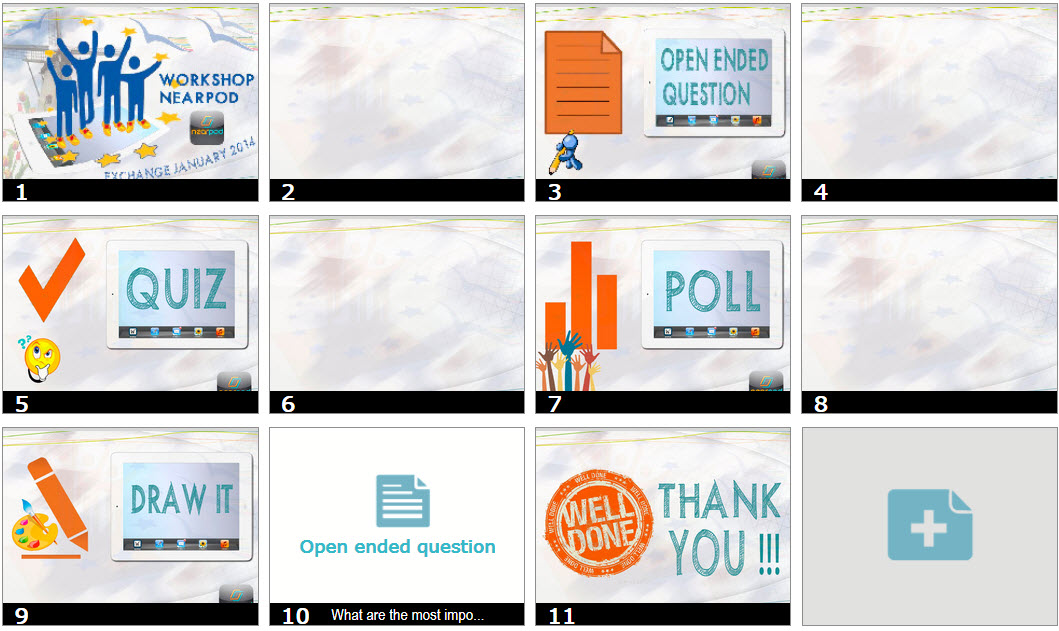 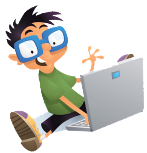 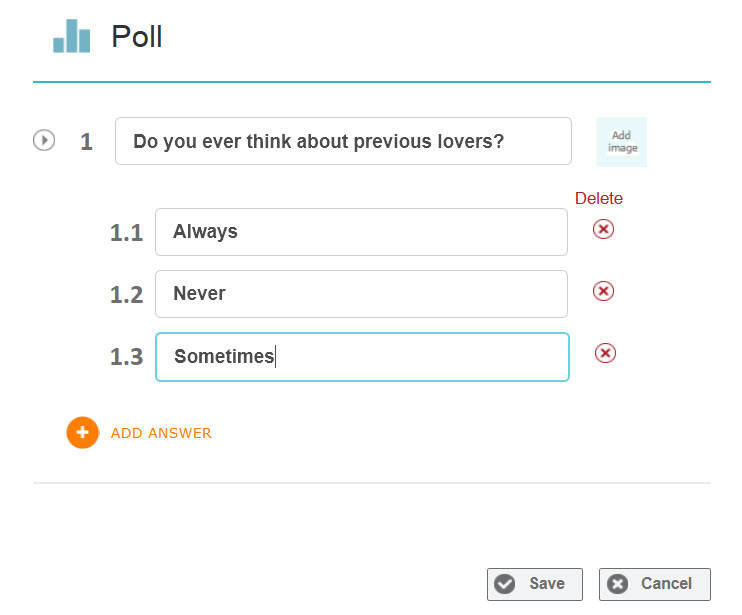 Workshop Nearpod – Poll
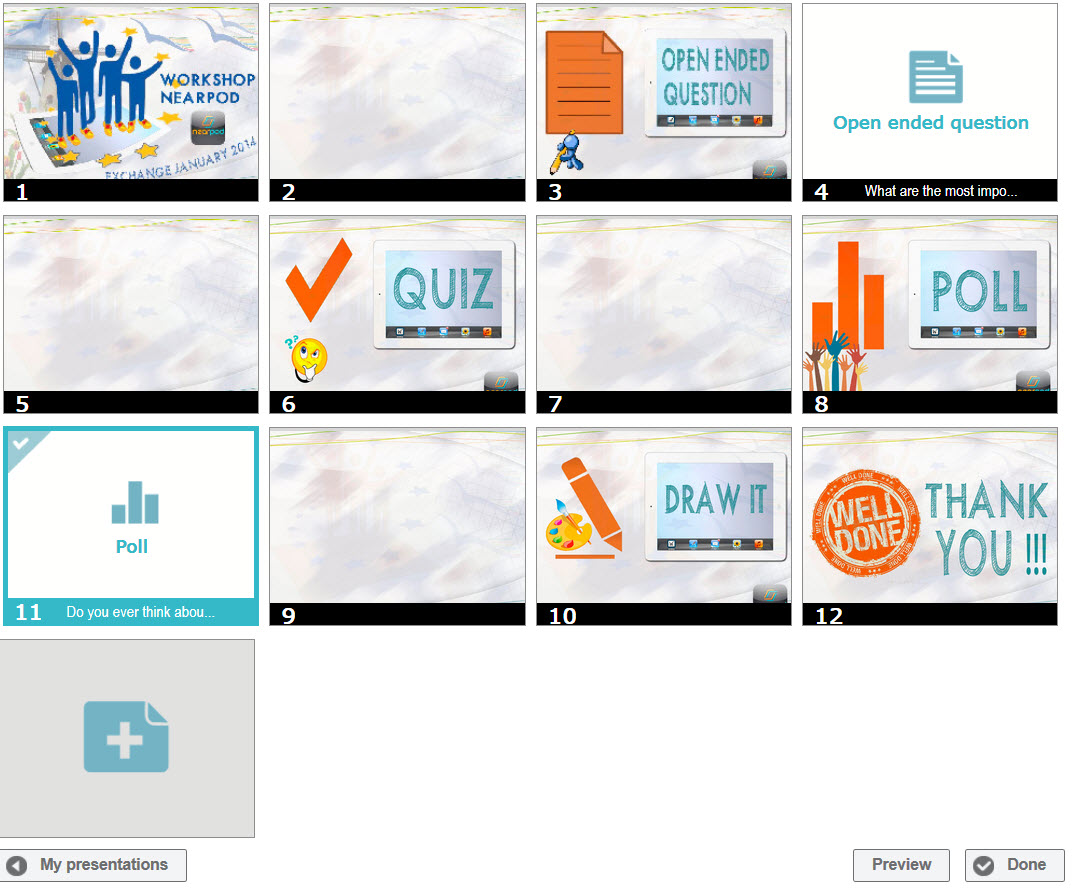 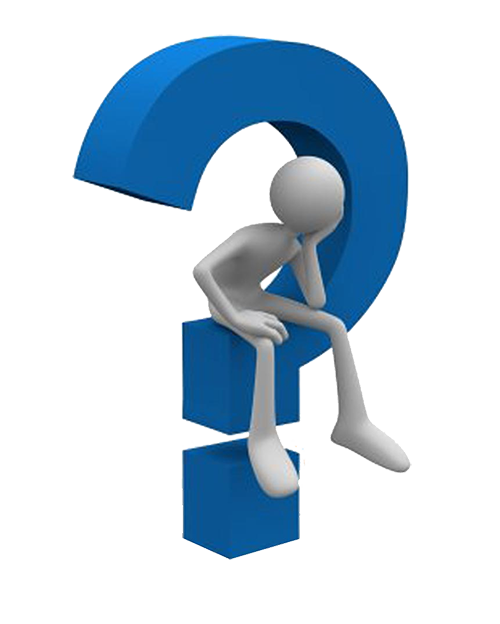 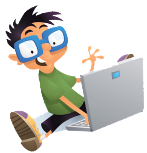 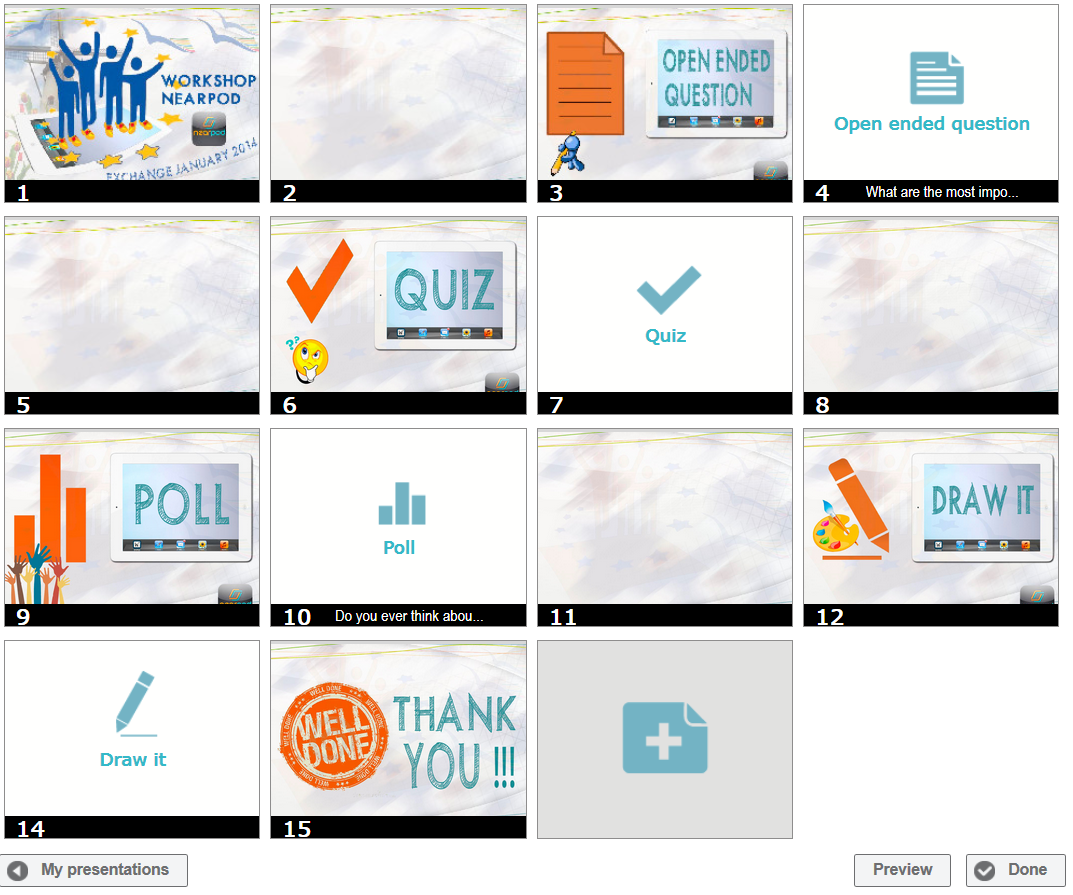 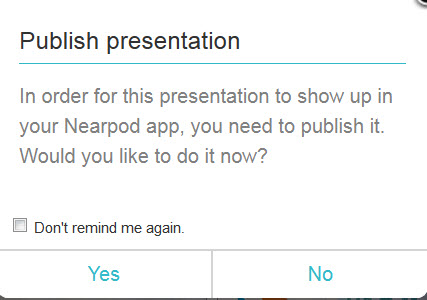 Workshop Nearpod – Publish Presentation
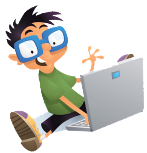 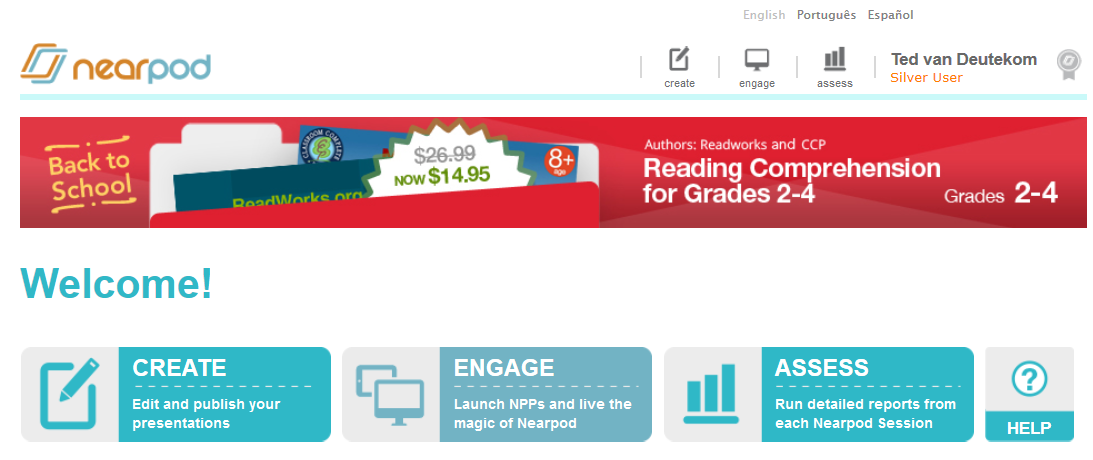 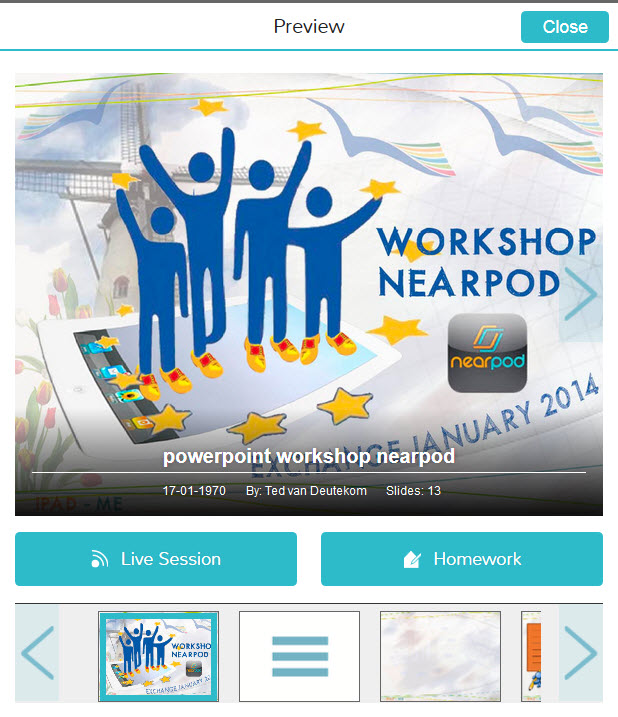 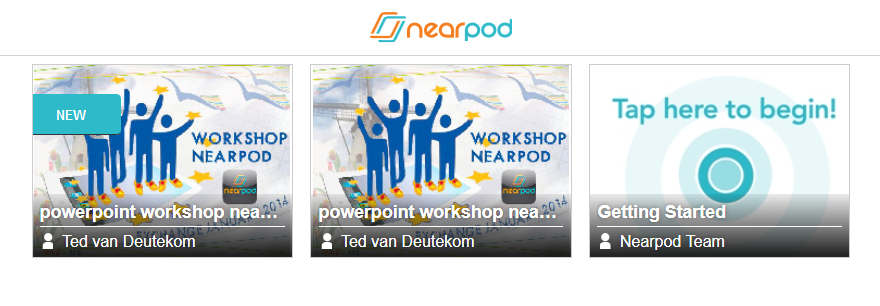 Workshop Nearpod – Live Session
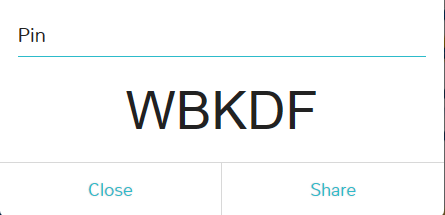 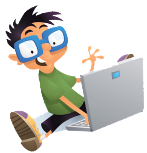 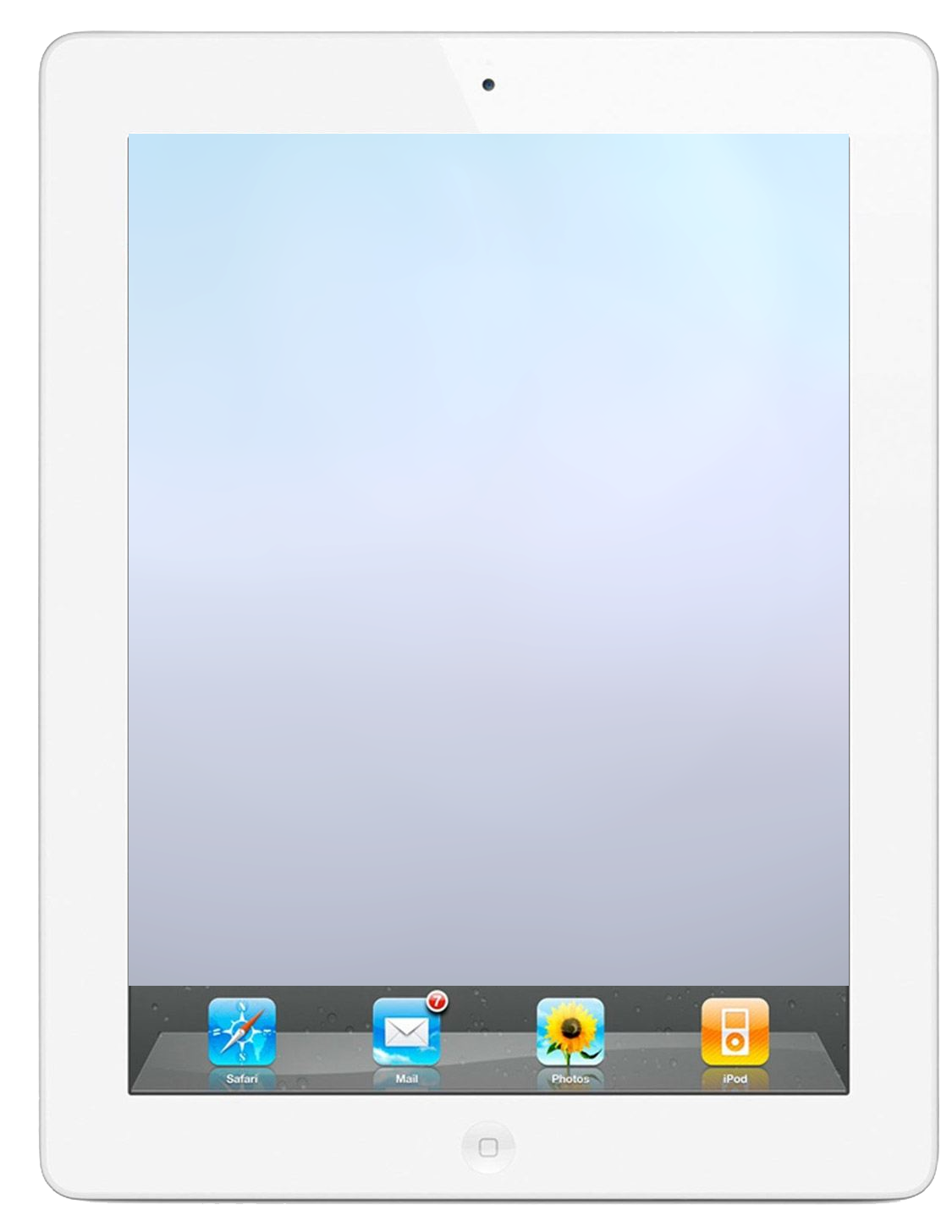 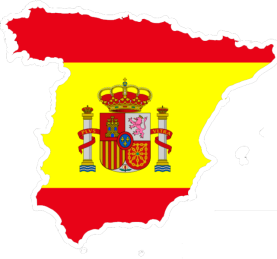 Assignments:
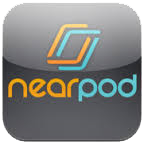 Create an acount
Open in Powerpoint: Workshop Nearpod.pttx
Add text and pictures (explanation) in the blank slides
Save your presentation
Export your presentation to PDF-file
Create your presentation in nearpod (add activities)
Test your nearpod presentation
Nearpod presentation for the whole group
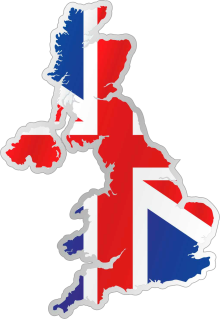 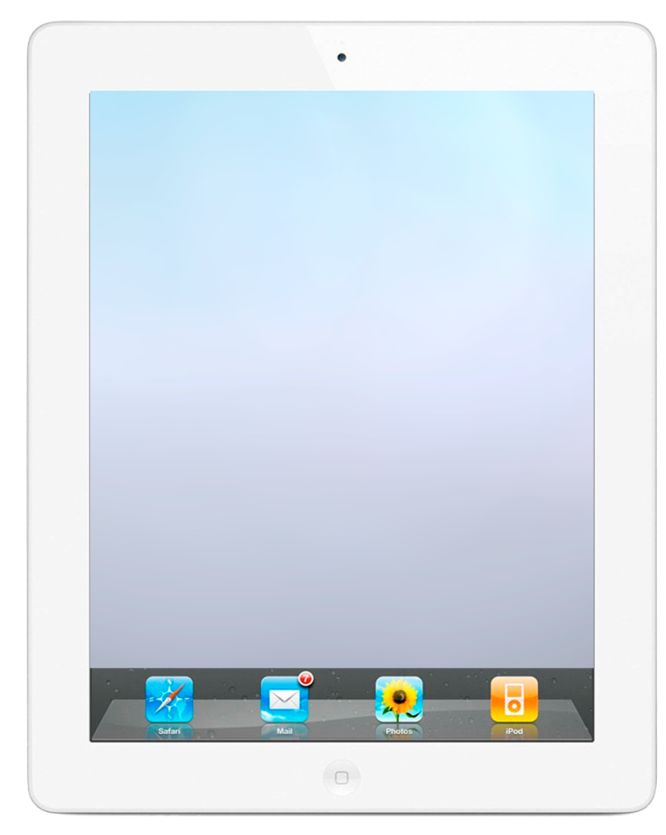 Workshop Nearpod -Create your own presentation
Nearpod
Open ended question
Quiz
Poll
Draw it
……
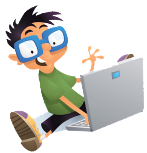 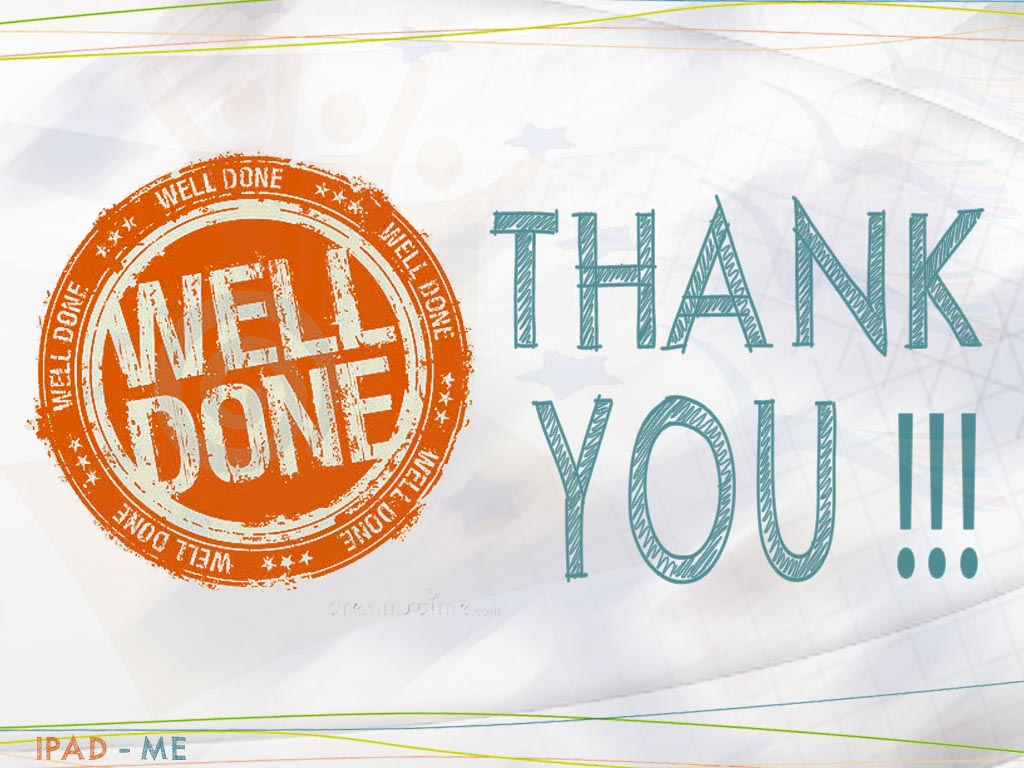 Workshop Nearpod